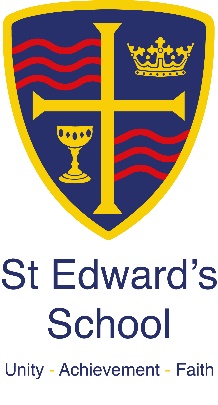 Science Learning Journey
We educate students in science so that they can; observe, question and investigate independently in order to take ownership of their knowledge of our world. This enables students to make rational decisions so that they can appreciate and enjoy life  to its fullest.
Understanding and Applying Scientific Skills
Year 7
Year 11
Describing effects of invisible phenomena
Planning investigations
Writing methods
Developing respect for our world
Understanding variables
Considering implication and applications of scientific knowledge
Modelling scientific concepts
Predict and solve problems with mathematics
Drawing graphs and analysing graphical data
Drawing conclusions
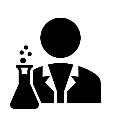 A level Sciences – Biology, Chemistry and Physics
 (Need grade 5-6 in Combined Science or grade 6 in Triple Science)
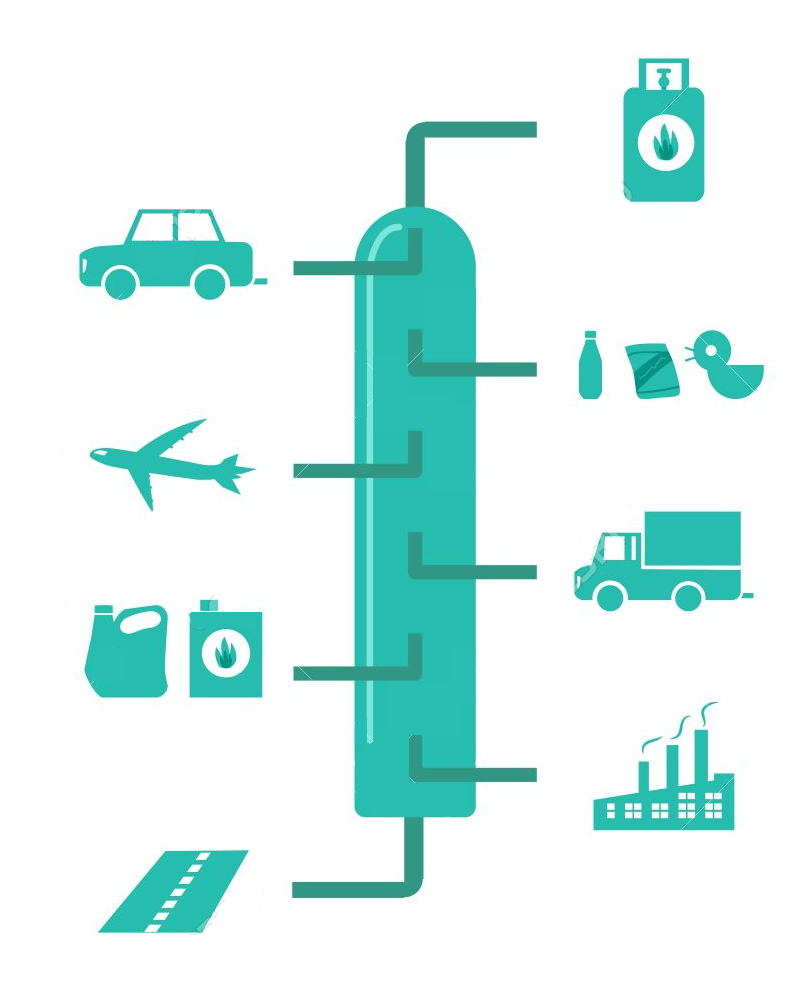 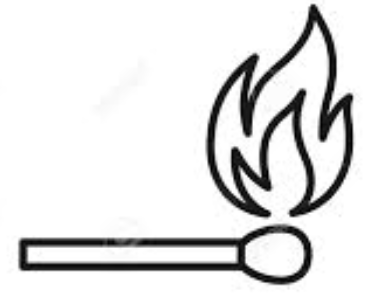 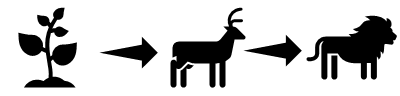 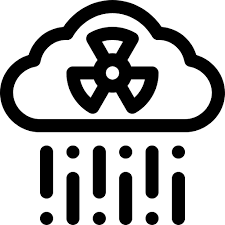 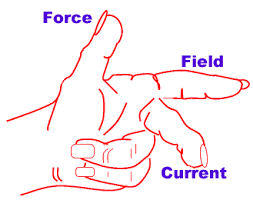 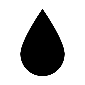 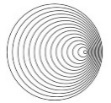 What is Fleming’s Left Hand Rule?
What pollutes our atmosphere?
How do you make potable water?
Is the universe getting bigger?
What are the gas tests?
How is an ecosystem organised?
What is fractional distillation?
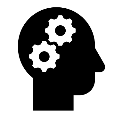 SPACE PHYSICS
USING RESOURCES
MAGNETISM & ELECTROMAGNETISM
CHEMICAL ANALYSIS
ECOLOGY
ATMOSPHERE
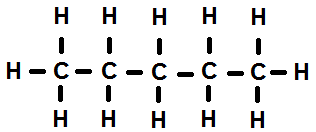 ORGANIC CHEMISTRY
Other post 16 options – e.g. other A Levels, Apprenticeships
What are hydrocarbons used for?
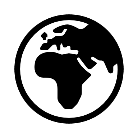 How are animals adapted?
What is chromatography used for?
How do stars evolve?
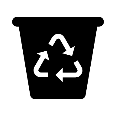 What is a life cycle assessment?
How can you make an electromagnet stronger?
Has the atmosphere always been the same?
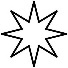 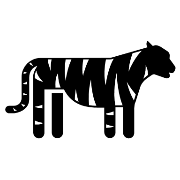 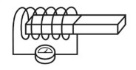 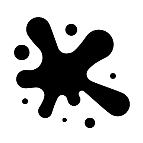 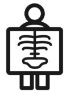 What is a wave?
WAVES
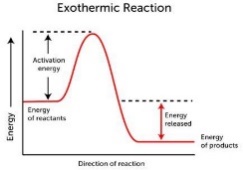 What are the uses of the electromagnetic spectrum?
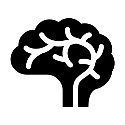 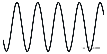 What does a reaction profile show?
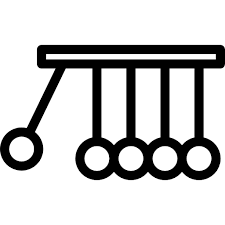 What are the different types of ionising radiation?
What is momentum?
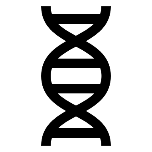 What have you inherited?
How does the nervous system work?
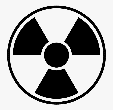 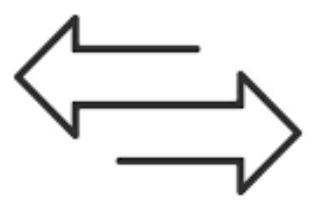 RATE & EXTENT OF CHEMICAL CHANGE
YEAR
ENERGY CHANGES
HOMEOSTASIS & RESPONSE
INHERITANCE, VARIATION & EVOLUTION
11
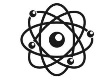 Can some reactions be reversed?
FORCES
ATOMIC STRUCTURE
What are atoms and isotopes?
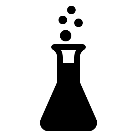 What do hormones do?
What are exothermic and endothermic reactions?
How can we represent forces?
Can we make clones?
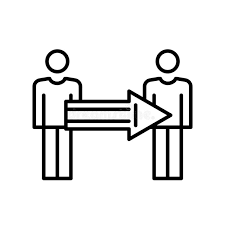 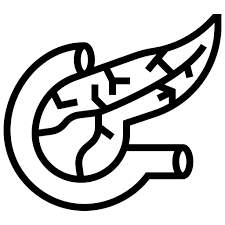 How can we measure the rate of a reaction?
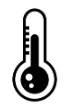 What is electrolysis?
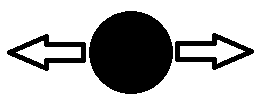 What are acids and how do they react?
CHEMICAL CHANGES
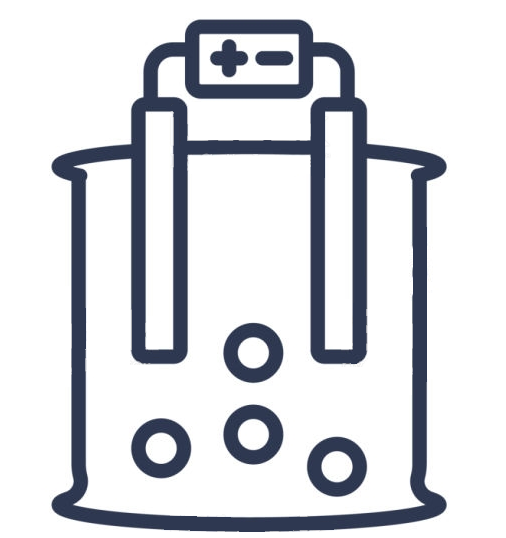 What are the different types of bonding?
How are current and resistance linked?
How do vaccinations work?
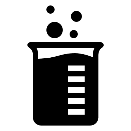 How does the  circulatory system work?
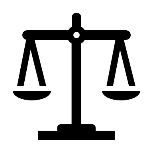 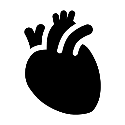 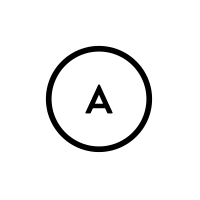 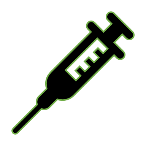 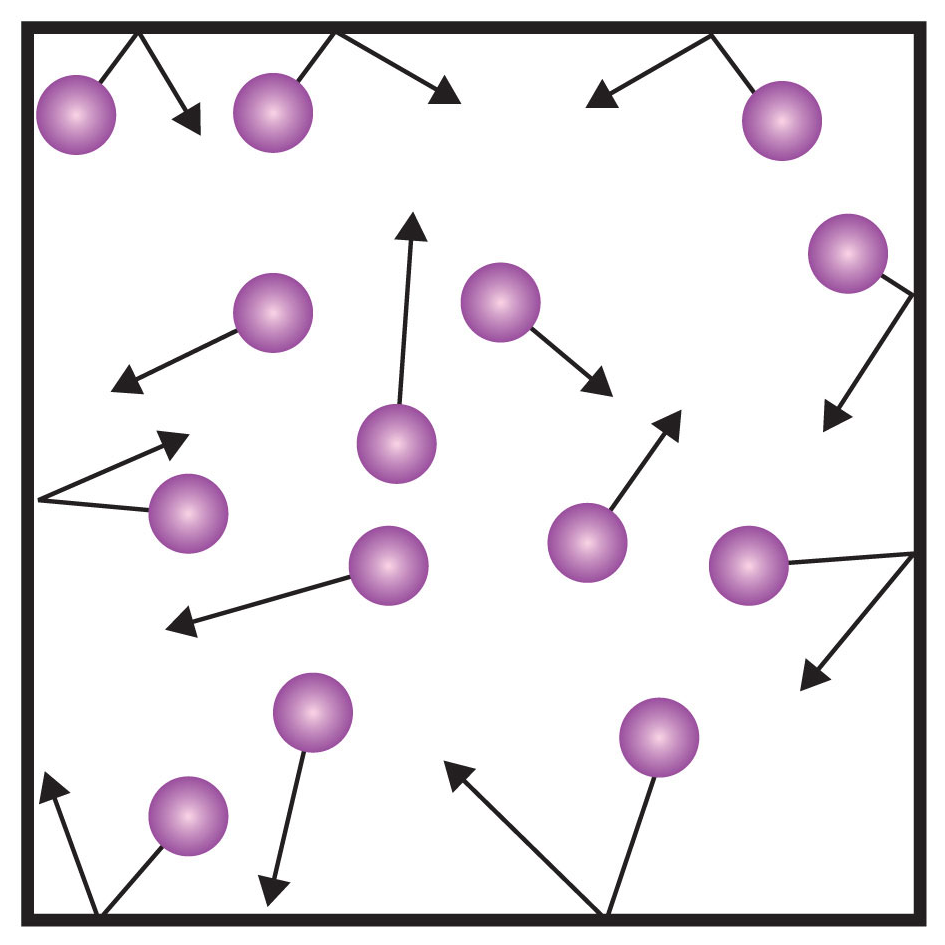 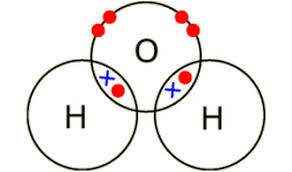 Is mass conserved?
What is pressure?
YEAR
BIOENERGETICS
INFECTION & RESPONSE
PARTICLE MODEL
QUANTITATIVE CHEMISTRY
How does exercise affect respiration?
10
ORGANISATION
BONDING
ELECTRICITY
How do we make sure medicines work and are safe?
What are the factors affecting photosynthesis?
What is a mole?
What is a change of state?
How many different forms can carbon take?
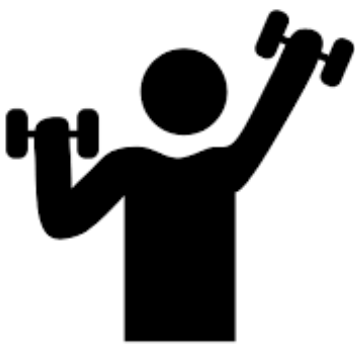 What are the different types of disease?
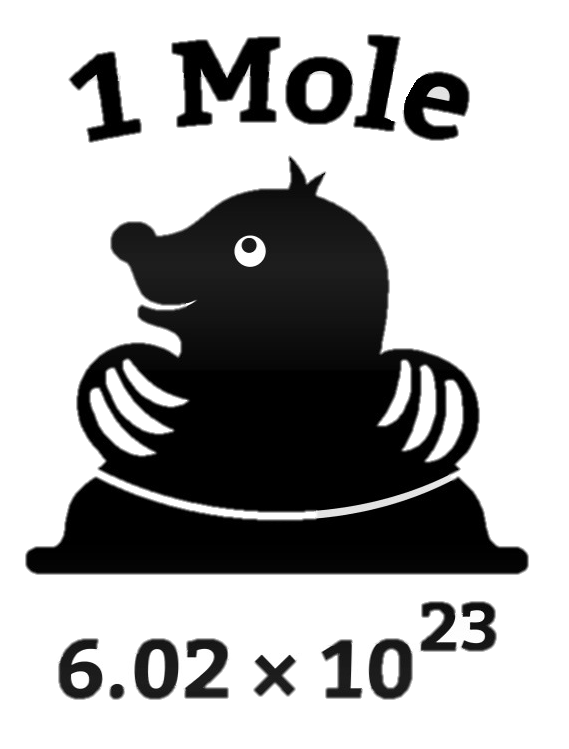 Can you wire a plug?
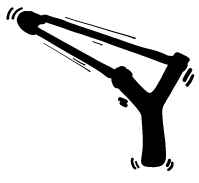 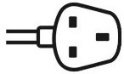 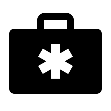 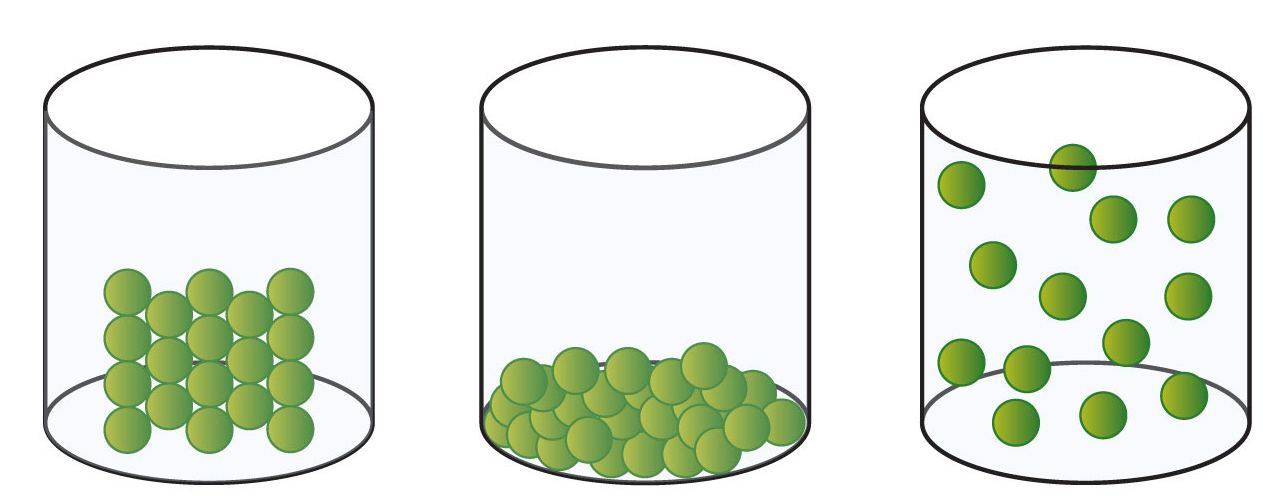 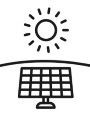 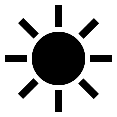 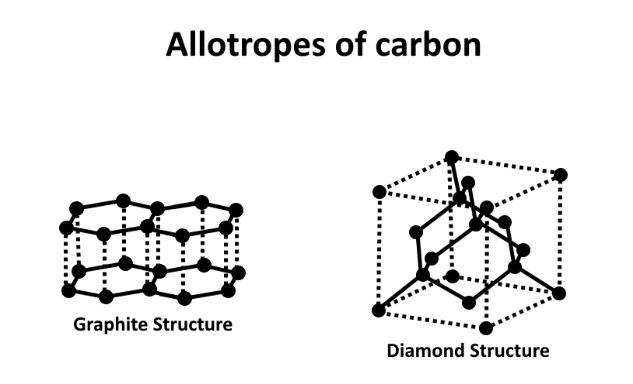 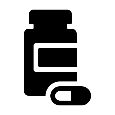 What energy resources do we use?
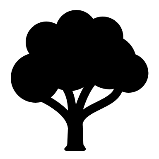 ENERGY
How is energy stored and transferred?
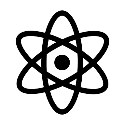 How has the atmosphere changed?
What is an atom?
How do we represent motion?
How do animals reproduce?
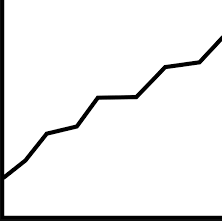 How do we get energy from our food?
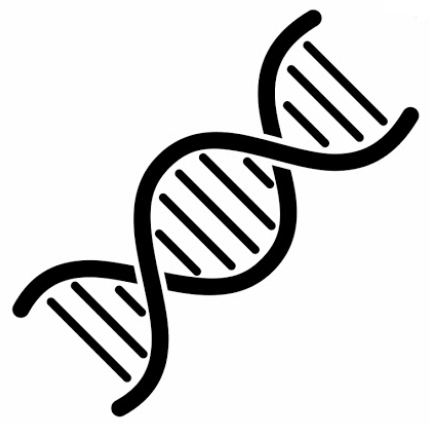 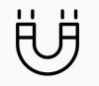 Can you make a magnet?
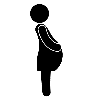 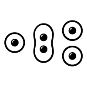 What is DNA?
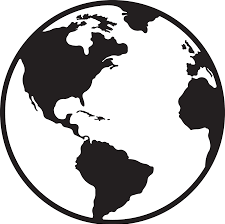 How do cells divide?
PERIODIC TABLE
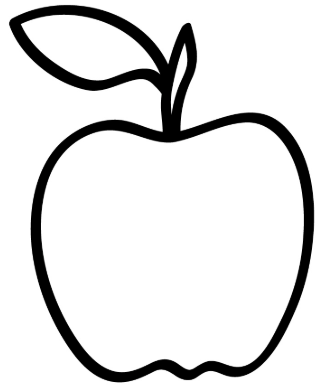 What are the patterns of the periodic table?
FORCES & MOTION
CELL BIOLOGY
EARTH & ATMOSPHERE
GENETICS & EVOLUTION
ELECTRICITY & MAGNETISM
REPRODUCTION
RESPIRATION
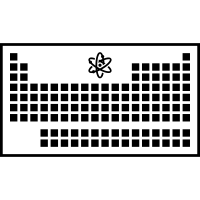 YEAR
What type of circuit do Christmas lights use?
How are cells specialised?
How does evolution occur?
How do plants reproduce?
Why does bread rise?
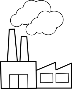 How can we make things faster?
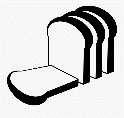 9
What causes pollution?
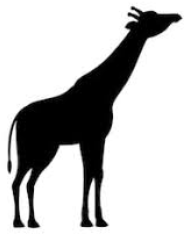 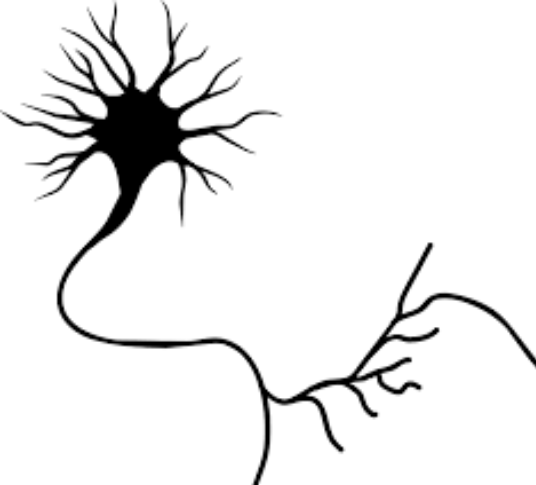 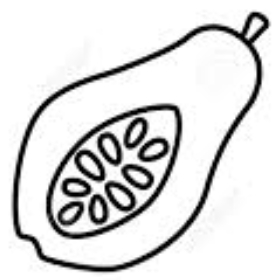 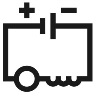 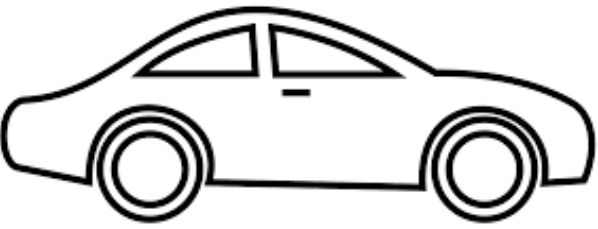 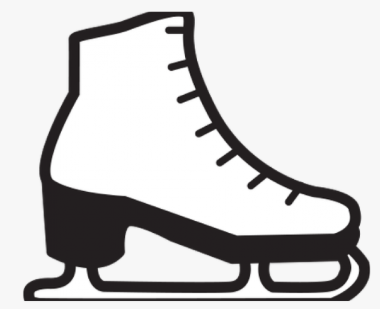 What are the different energy stores?
What is the difference between a labrador and a poodle?
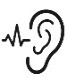 What is in the Solar System?
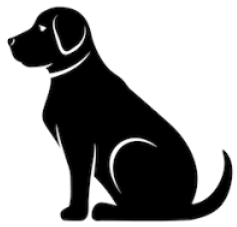 Can you make an indicator?
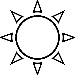 How do  plants produce food?
FORCES & PRESSURE
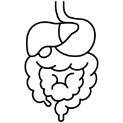 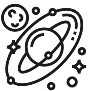 How do we digest food?
What are metals?
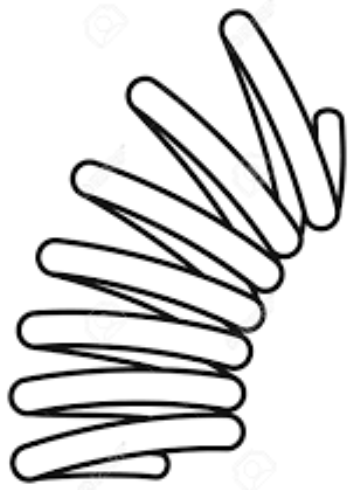 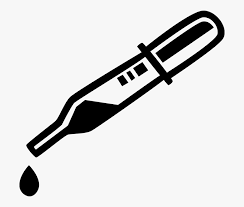 How do we hear?
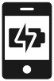 How can you reduce friction?
YEAR
8
ACIDS & ALKALIS
PERIODIC TABLE
PHOTOSYNTHESIS
NUTRITION
SPACE
ENERGY
ECOLOGY
WAVES
Why is pressure higher under water?
Is your eye like a camera?
Can you make clean drinking water from sea water?
How much energy is in food?
What is the structure of a leaf?
How much energy does a cheetah have?
Which substances are acidic?
How is energy transferred between organisms?
Which metals are the most reactive?
Why do we have seasons?
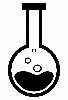 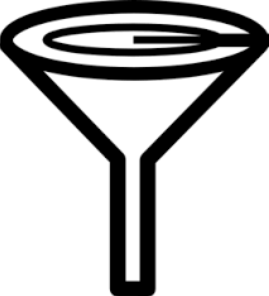 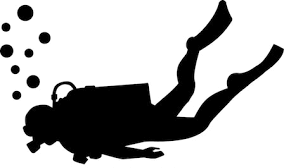 PURE & IMPURE
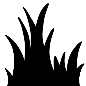 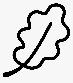 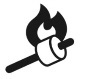 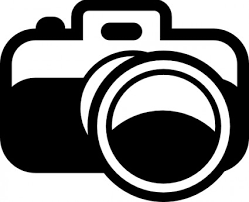 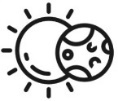 How can you separate mixtures?
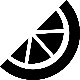 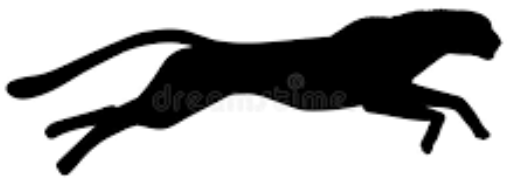 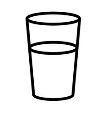 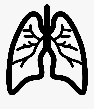 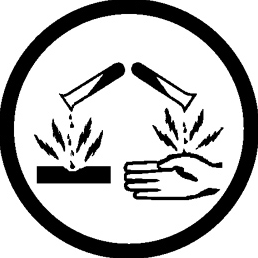 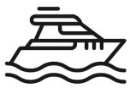 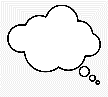 How do atoms join together?
How do we keep safe in the lab?
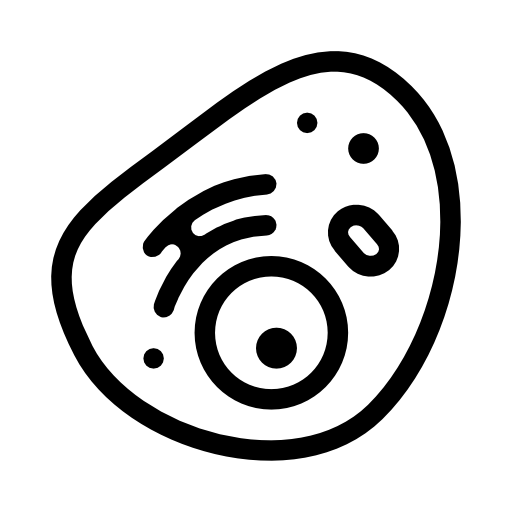 GAS EXCHANGE
How can we make a thermometer?
How do we move?
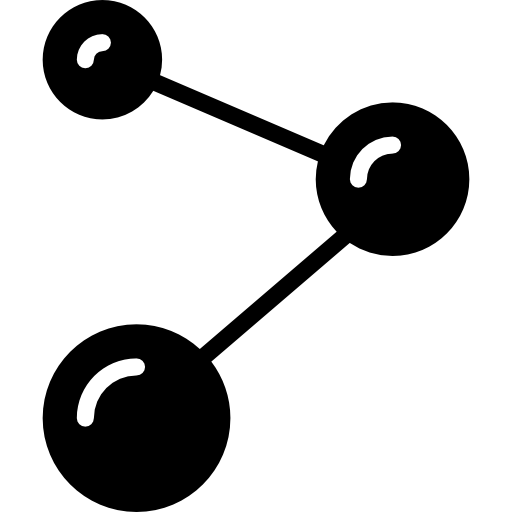 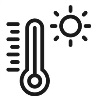 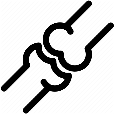 How do our lungs work?
Why do boats float?
How do we make predictions?
What do our cells do?
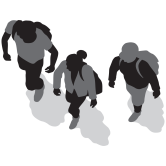 How does smoking affect our lungs?
YEAR
7
SCIENCE PROFICIENCY
CHEMICAL REACTIONS & FUELS
HUMAN BODY
HEATING & COOLING
MATTER
CELLS
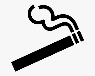 How can we represent results?
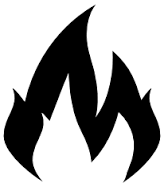 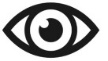 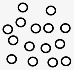 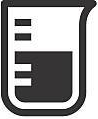 How can we observe cells?
How is heat transferred?
How does a car release energy to move?
How do we sense the world around us?
Which equipment should we use?
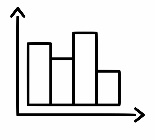 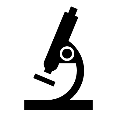 What is everything made of?
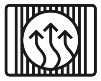 Unity   •   Achievement   •   Faith